Equity & Ownership Basics
2024 Berger Entrepreneur Bootcamp
Business Entity Selection Basics
*Please note the above descriptions are based on general concepts common across multiple jurisdictions. Specifics for each entity type are governed by applicable state and tax law, and are not covered by this presentation.
Securities Transactions – The Basics
Section 5, Securities Act of 1933
Section 5 of the Securities Act of 1933, as amended (Securities Act), requires all offers and sales of securities to be registered with the Securities and Exchange Commission (SEC) unless there is an available registration exemption.
What is a “Security”?  - Section 2(1)
“any note, stock, treasury stock, security future, security-based swap, bond, . . .  or, in general, any interest or instrument commonly known as a “security”, or any certificate of interest or participation in, temporary or interim certificate for, receipt for, guarantee of, or warrant or right to subscribe to or purchase, any of the foregoing.
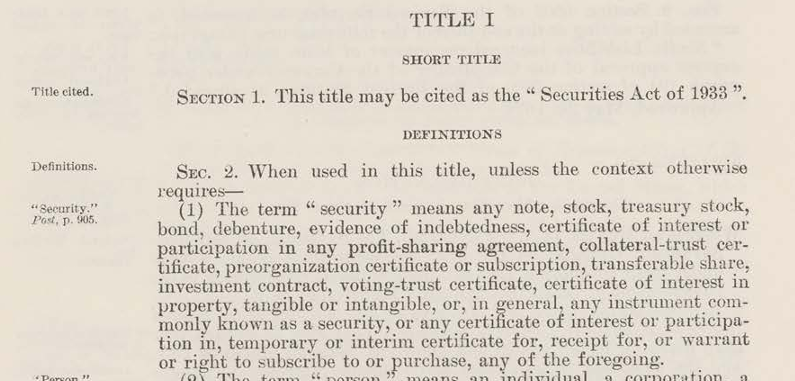 Section 2(1) of the Securities Act of 1933,  Pub. L. 86–70, § 12(a), codified at 15 U.S.C. Section 77b(a)(1)
Securities Transactions – The Basics, cont’d
Most common exemptions:
Section 4(a)(2) of the Securities Act, which exempts from registration transactions by an issuer not involving a public offering.
Rule 506 of Regulation D, which provides safe harbor exemptions under Section 4(a)(2) for private placements that meet specified objective standards.
Section 4(a)(2) Issuer Private Placements & Safe Harbors
Rule 504 (under Section 3(b)(1)).
Rule 506(b) (supplement to Section 4(a)(2)).
Rule 506(c) (supplement to Section 4(a)(2)).
Offering Features - Investor suitability, Limited number of investors, Prohibition on general solicitation and general advertising, Information requirement, Transfer restrictions on “Restricted Securities”, Investment intent, Integration with other offerings
Rule 10b-5 Anti-Fraud Rules – Private Civil Cause of Action & SEC Criminal Enforcement
“it shall be unlawful for any person . . . (a) [t]o employ any device, scheme, or artifice to defraud, (b) [t]o make any untrue statement of a material fact or to omit to state a material fact . . . or (c) to engage in any act, practice, or course of business which operates or would operate as a fraud or deceit upon any person, in connection with the purchase or sale of any security.”
Regulation D Requirements
Basics of Corporate Equity
Common Stock
“Residual” class of owners; beneficially own corporate assets after obligations repaid
Elect directors, participate in shareholder voting on per-share basis
Founders issued shares at incorporation for nominal value
Preferred Stock
Negotiated financing by early-stage company investors
Minority ownership position based on enterprise value
Convert into common stock (conversion price, subject to adjustment)
Carry enhanced rights: liquidation preference, anti-dilution, special protective provisions, board appointment rights, preemptive rights, and others
Equity Incentive Shares
Defined pool of equity Issued subject to incentive “plan”
Equity often awarded as stock options, requires payment of exercise price. 
Employees may receive “ISOs” (incentive stock options) up to $100k
Tax law requires exercise price not less than FMV of one share of common stock
May be subject time or milestone-based vesting and mandatory repurchase rights
Convertible Securities – Convertible Notes, SAFEs, KISSes, Warrants
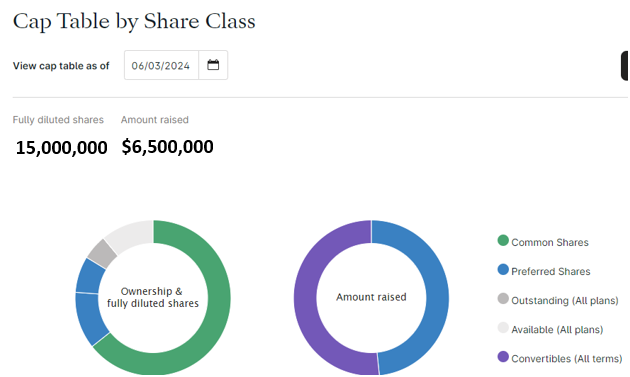 Firm Life Cycle and Financing
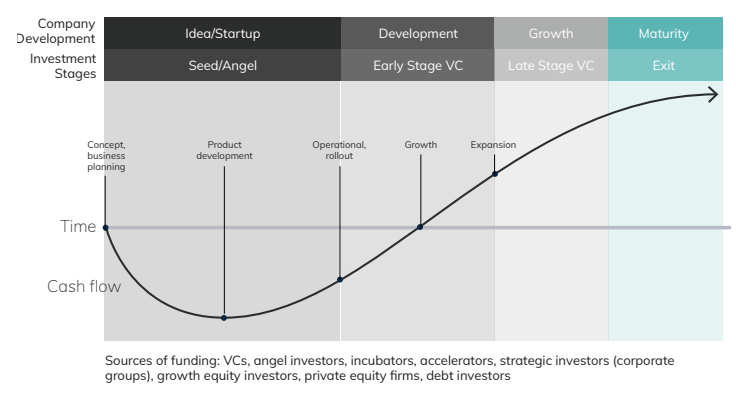 Other Forms of Financing
Bridge Financing
Venture debt – Traditional loan plus equity warrant coverage
Crowdfunding
Start-Up Accelerators – Funding, training and support for fixed duration, post-product phase
Start-Up Incubators and Venture Studios – Funding, training and support for indefinite time during product development.
Source: National Venture Capital Association, 2020 Yearbook